Generating electricity
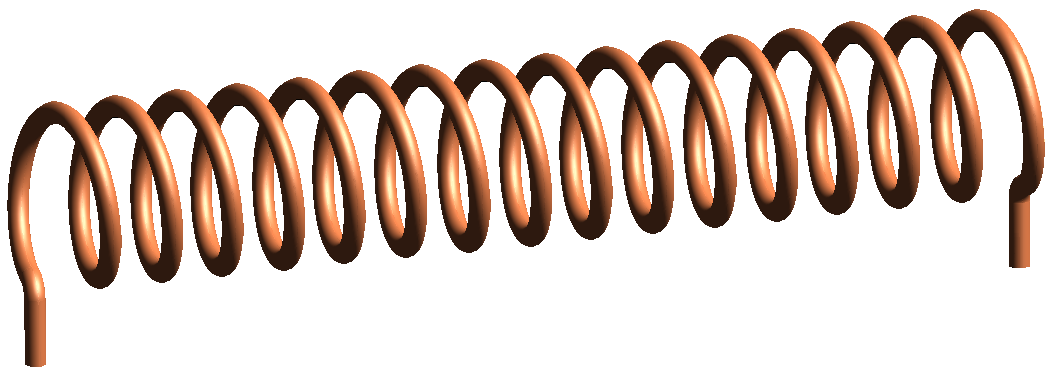 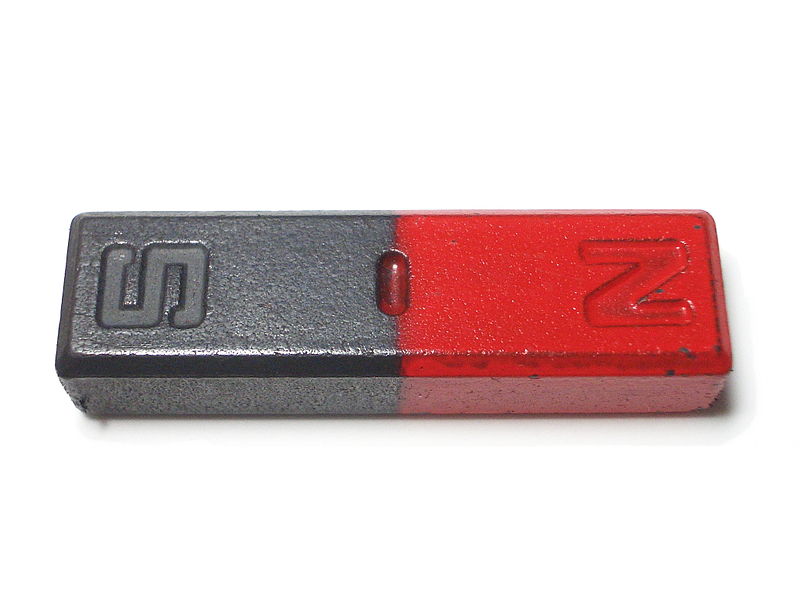 What three things do you need to generate electricity?
Movement
Electromagnetic Induction
Electromagnetic Induction means that an emf (electromagnetic flux) is created when a wire is passed through a magnetic field. If the wire is part of a complete circuit then the emf will create a current flow in the wire.
How can the emf be increased?
Move the wire faster
Use a coil of wire
Use a stronger magnet
Note: No emf is created if the wire is parallel to the magnetic field lines as no magnetic lines will be broken as it moves.
Using a motor in reverse
If a motor is forced to move and it is connected in a circuit then a current will be produced in the circuit.
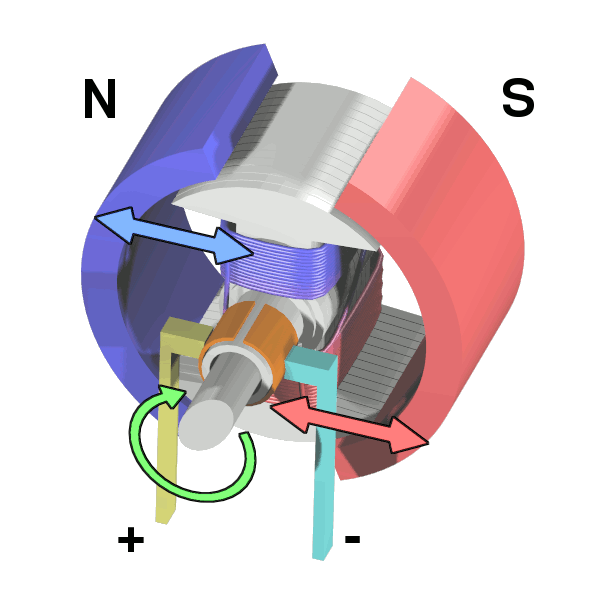 Using a dynamo
A dynamo contains a magnet that spins within a coil of wire. This induces an emf in the coil which in turn can produce a current.
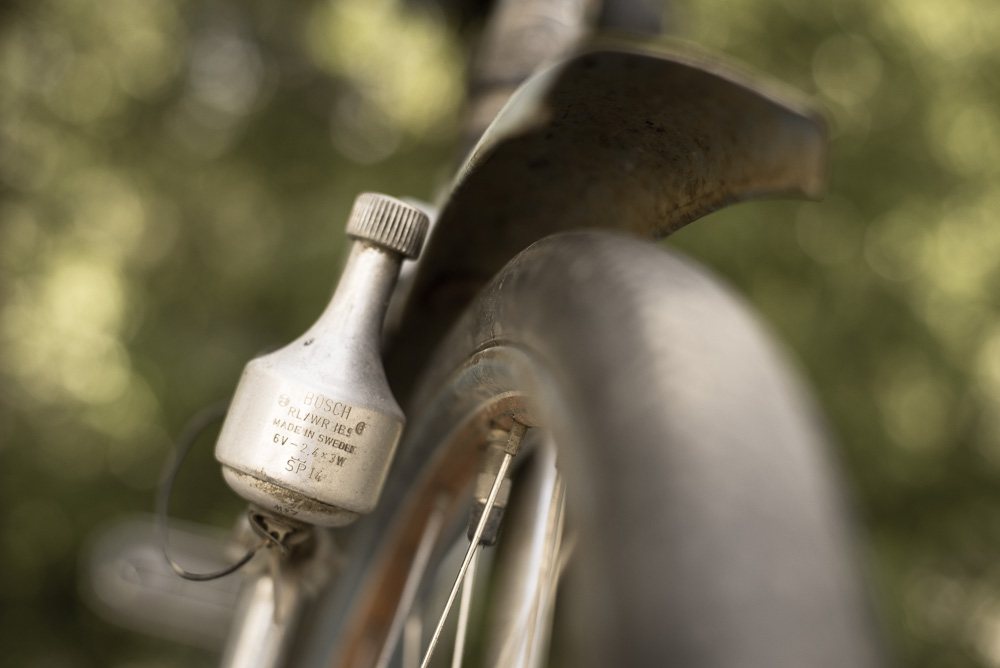 Michael Faraday
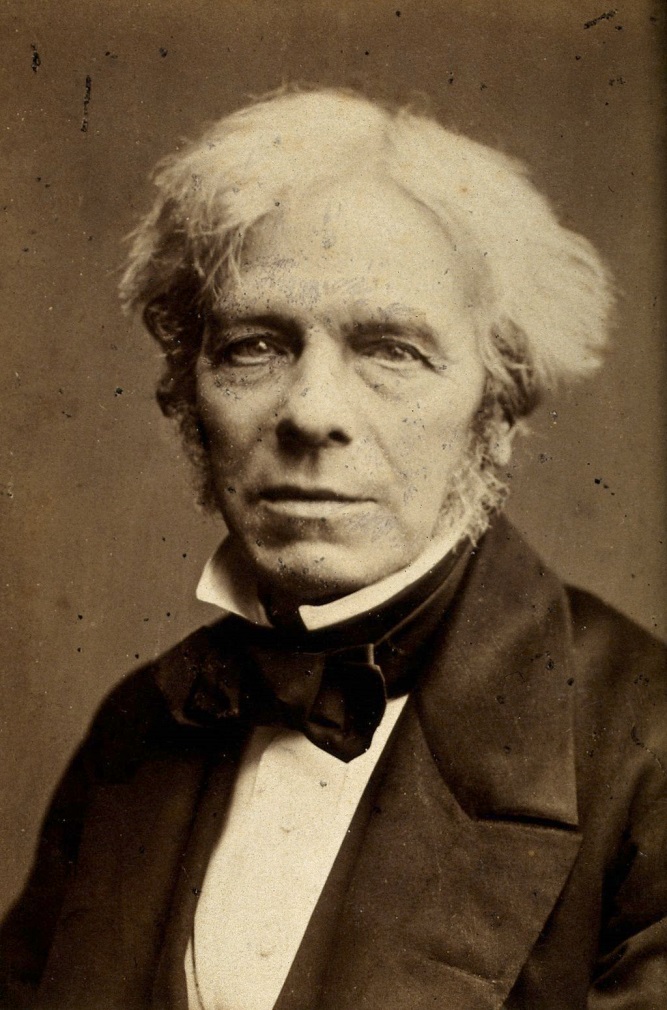 Credited with discovering electromagnetic induction, his famous quote when asked what electricity is for, he replied:

“What use is a new baby”

and

“Why sir, there is the probability that you will soon be able to tax it”
1791 - 1867
Fleming’s Right-hand Rule
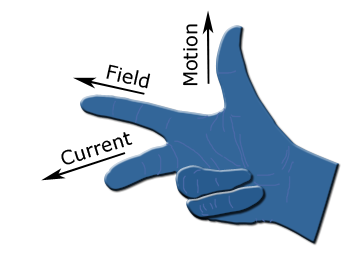 Using your right hand you can work out the direction of current flow that is induced if a wire is move in a magnetic field
Summary
If a wire is moved in a magnetic field then an emf is created in the wire
If connected to a circuit this emf created a current  that carries energy to the components
In a motor the coil moves inside fixed magnets; in a dynamo the magnet moves inside a fixed coil
The following will increase the current:
Coiling the wire
Moving the wire faster
Using a stronger magnet
Flemming’s right-hand rule is used to work out current flow direction